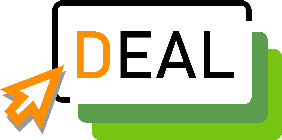 Creativity in a Digital Era
By HAC
Objectives and Goals
At the end of this module:

You will have learned a few ways to foster your creativity
You know about SCAMPER technique 
You will know of smart solutions for your inspiration and as a medium for your creative work
Index
UNIT 1 CREATIVITY
” You can't use up creativity. The more you use the more you have." 
                                                                                                       -- Maya Angelou
1.1  Six ways to foster creativity
1.1.1. Methods of work
1.1.2. Mentality that supports creativity
1.1.3. Take care of yourself
1.1.4. Feedback is important
1.1.5. Change your perspective
1.1.6. Take a break
1.2. A method to think outside the box
1.2.1. SCAMPER technique
UNIT 1 CREATIVITY
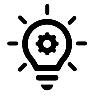 ​
"Creativity encompasses the ability to discover new and original ideas, connections, and solutions to problems. It’s a part of our drive as humans—fostering resilience, sparking joy, and providing opportunities for self-actualization. 

There are many pieces to the puzzle of creativity, including a balance between controlled, deliberate thought and spontaneous play and imagination. Personality plays a role, as well as biology and life experience. "

Source
​

​
​
​
​
​
​
​
UNIT 1 CREATIVITY
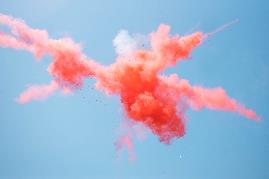 1.1  Six ways to foster creativity

Entrepreneurs use many ways to spark their creativity. It is important to find whatever works for you and use it to strengthen your work.
"Creativity doesn't wait for that perfect moment. It fashions its own perfect moments out of ordinary ones.”
 -- Bruce Garrabrandt
UNIT 1 CREATIVITY
The way you work is important. You have to dare to create even if you don´t feel inspired
Break your work down to manageable pieces
1.1.1. Methods of work

Always make time for creativity.  For some using a timer is a good way to reserve time for their tasks.  You should aim for output and work even when you don´t feel creative or inspired. Some of the work will not be useful but quantity of output will make it more likely that some will be important.
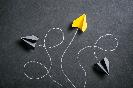 Getting stuck is no reason to give up, try different approaches and  get going again!
Find ways to progressively improve
Practice creativity skills
Play with prototypes
UNIT 1 CREATIVITY
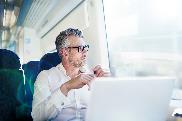 1.1.2. Mentality that supports creativity​
​
Everyone has the ability to be creative but make your mentality towards your creative work serve you. There are many advices on how to do this, find what helps you.

Be open and playful, open to experience; intellectual, aesthetic, or emotional
Realize that there are just some time in life when you won´t feel very inspired
Take Risks  
Do more of what you love
Use spontaneity to your advantage 
Reward Your Curiosity  
Keep Learning 
  ​
​
UNIT 1 CREATIVITY
Signs of fear: 
- Over planning 
- Postponing 
- Talking too much 
- Trying to obtain the perfect idea
Fear of making mistakes is what holds creativity back, it is the number one reason for getting stuck
“The worst enemy to creativity is 
self-doubt.”  Sylvia Plath
“If you're not 
prepared to be 
wrong, you'll never 
come up with 
anything original.”  
 Ken Robinson
UNIT 1 CREATIVITY
Exercise
1.1.3. Take care of yourself​
​
​
​
Get enough sleep
Listen to music or soundscapes
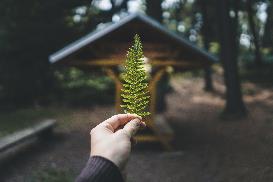 ​
​
Spend more time in nature
Meditate
Change the scenery
Taka a walk
​
UNIT 1 CREATIVITY
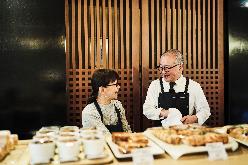 1.1.4.  Feedback is important

Diverse feedback is very helpful, meet people with diverse ideas and perspectives  
Listen for objections and use them to refine your idea 
The people who love your idea are a good indicator of your future target group – find out what unites them!
Get talking, 
meet with others, network!
Accept that it is OK to look to others for source of inspiration
Team up with others
UNIT 1 CREATIVITY
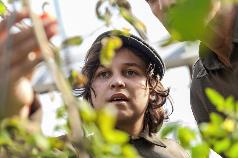 1.1.5. Change your perspective​
​
Consider Alternative Scenarios     
Be on the lookout for opportunities and unexpected connections.  
Read something
Disrupt your thinking
Fast forward into the future
Explore Multiple Solutions 

​
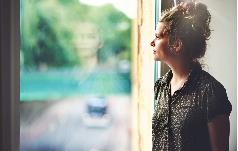 UNIT 1 CREATIVITY
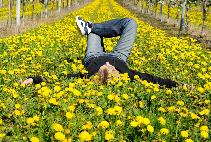 Daydream
1.1.6.  Take a break

Take a mental break to allow yourself to refocus
If you are motivated to solve your problem exercising, sleeping or procrastination can lead to creative thinking
Be PATIENT
Play
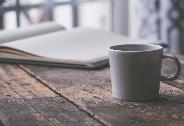 UNIT 1 CREATIVITY
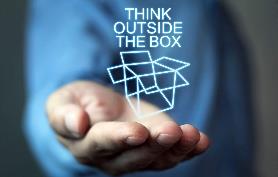 1.2. A method to think outside the box​
​
“Creativity is inventing, experimenting, growing, taking risks, breaking rules, making mistakes, and having fun." -- Mary Lou Cook

​

​
​
1.2.1. SCAMPER technique
(S) substitute 
(C) combine
(A) adapt
(M) modify
(P) put to another use
(E) eliminate 
(R) reverse

​
​
​
UNIT 1 CREATIVITY
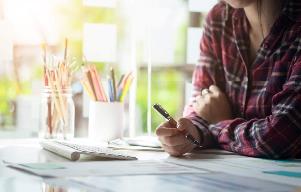 ​1.2.1. SCAMPER technique

​
Provides seven different thinking approaches to find innovative ideas and solutions​
​
​

​
​
(S) substitute ​
(C) combine​
(A) adapt​
(M) modify​
(P) put to another use​
(E) eliminate ​
(R) reverse​
​
​
UNIT 1 CREATIVITY
Source
UNIT 1 CREATIVITY
Source
UNIT 1 CREATIVITY
Source
UNIT 1 CREATIVITY
Source
Unit 2 Creativity in a Digital Era
​
“Creativity involves breaking out of expected patterns in order to look at things in a different way.” – Edward de Bono​

​
​
2.1 Smart solutions in idea development ​
2.1.1. Brainstorming and Mind Mapping
2.1.2. Journals
2.1.3. Moodboards
​
2.2. Smart solutions in creative work ​
2.2.1. Visual inspiration
2.2.2. Sounds inspiration
2.2.3. Working with your thought processes
2.2.4. Information and inspiration from other people
2.2.5. Free apps for creative work
​
​
Unit 2 Creativity in a Digital Era
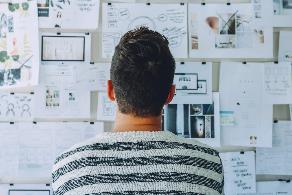 2.1.1. Brainstorming and Mind Mapping
​
Mind Maps and Flow Charts are used to Brainstorm.  Write down all thoughts related to an idea – Do not overthink it, just write! 


​
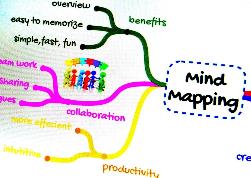 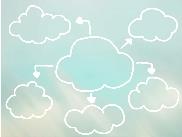 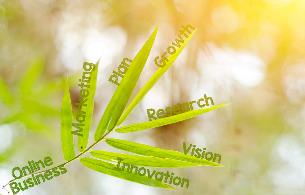 Mind mapping is also a way to organize and work with information. Some have the options to serve for effective teamwork.

A mind map looks like a tree, the main idea is the trunk of the tree and all connecting thoughts are branches
Mind mapping software: 
​www.mindmeister.com  
www.xmind.net  
www.mindmup.com  
https://coggle.it
Unit 2 Creativity in a Digital Era
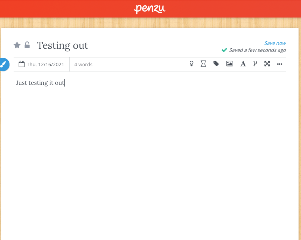 2.1.3. Online journals

Many find this useful to write text online both to record things for work or for their private lives. Others use them for writing poetry or fiction. 
https://penzu.com is an app to make an online journal.
Unit 2 Creativity in a Digital Era
2.1.3. Moodboards
A moodboard or inspiration board is a collection of visual material  and sometimes descriptive words to guide you in your work and to communicate a style or concept. A clear starting point like this can be useful for you to make it more clear if you are on the right path 

Set the direction of your project
Collect matierial
Add images that inspire you (or motion&sound)
Add colors, files and fonts that fit your project
Organze it as you like best
Be open to add inspiration to your moodboard
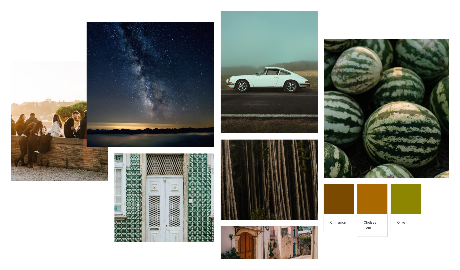 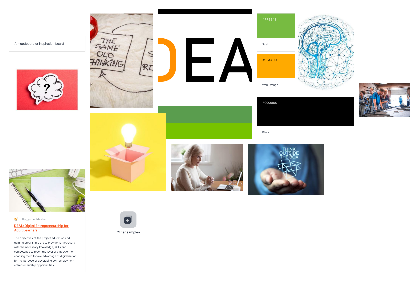 Software for making moodboards: 
​www.milanote.com  
www.canva.com
www.Pinterest.com  
www.app.weje.io
Unit 2 Creativity in a Digital Era
2.2. Smart solutions in creative work 
​
Some apps/websites are meant as a way of inspiration in the creative processes: 
Visual
Sounds
Working with your thought processes
Information and inspiration from other people

Others are a medium for your creative work
​

​
​
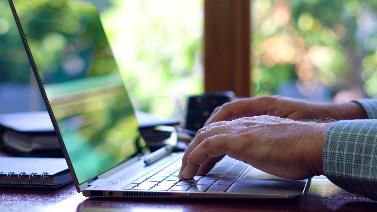 Unit 2 Creativity in a Digital Era
2.2.1. Visual inspiration
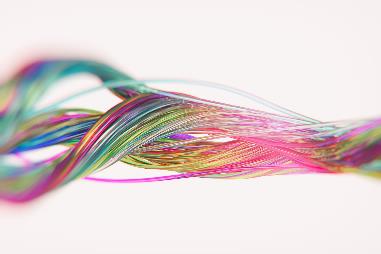 www.behance.net (creative portfolio)
www.pinterest.com
www.instagram.com
www.youtube.com
Unit 2 Creativity in a Digital Era
2.2.2. Sounds inspiration





​

​
​
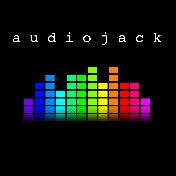 www.audiojack.com (iOS only)
www.spotify.com
www.youtube.com
www.soundcloud.com
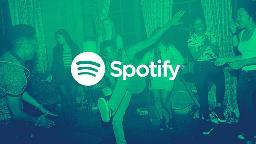 Unit 2 Creativity in a Digital Era
2.2.3. Working with your thought processes​


Brainsparker – an app that gives creative inspiration, new ideas and fresh thinking. A mix of trigger words, quotes, images, actions and questions that shouldsupport creative thinking
The app contains 200 cards containing thought-provoking words and phrases; you simply shake your device to shuffle the pack and produce a new card.

www.brainsparker.com ​
​

​
​
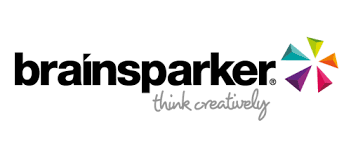 Unit 2 Creativity in a Digital Era
2.2.4. Information and inspiration from other people
​
TED Talks - Get ideas and inspiration from the world’s leading creative minds
is a global set of conferences under the slogan ‘Ideas Worth Spreading’
https://www.ted.com


​Podcast are also a great source for inspiration.
Unit 2 Creativity in a Digital Era
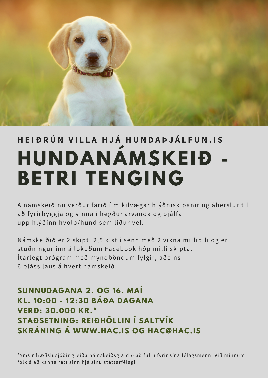 2.2.5. Free apps for creative work
​
​





​
www.canva.com
www.crello.com
www.designwizard.com
www.wix.com
www.wordpress.com
Self-assessment test
Methods for creative work
You have to wait for the perfect moment to create
You have to dare to create even if you don´t feel inspired
You have to come up with the perfect idea
You should use feedback from others
Listen for objections and use them to refine your   idea
When they agree with you and like what you are doing
If you like it
Mindmapping is a method to
write a journal
write messages to your co-workers
organize and work with information
Self-assessment test
Moodboards are
collection of visual material
always useful for project work
always used to write diaries
Brainsparker is an app
that is useful to make marketing material
that gives creative          inspiration
that is used to make short videos
Practical Tips
1
Break your work down to manageable pieces
2
Keep Learning
3
Be on the lookout for opportunities and un-expected connections
5
A moodboard or inspiration board is a collection of visual material  and sometimes descriptive words to guide you in your work and to communicate a style or concept
4
Mind Maps and Flow Charts can be used to Brainstorm to write down all thoughts related to an idea
6
Get ideas and inspiration from podcasts and TED talks
Thanks!
Any questions?